СВИНЦОВО-КИСЛОТНЫЕ  АККУМУЛЯТОРЫ
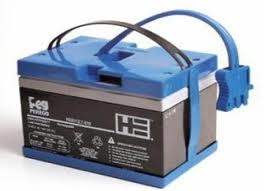 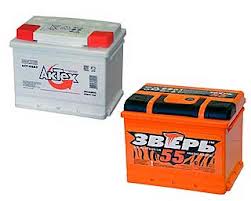 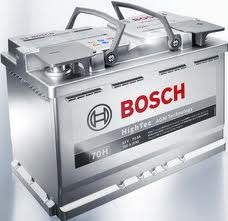 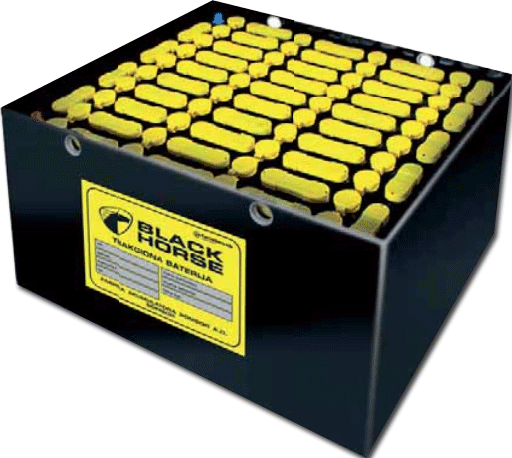 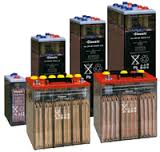 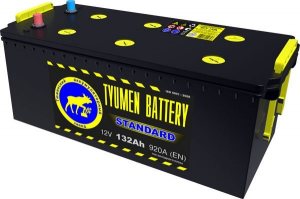 Галеева А.К.
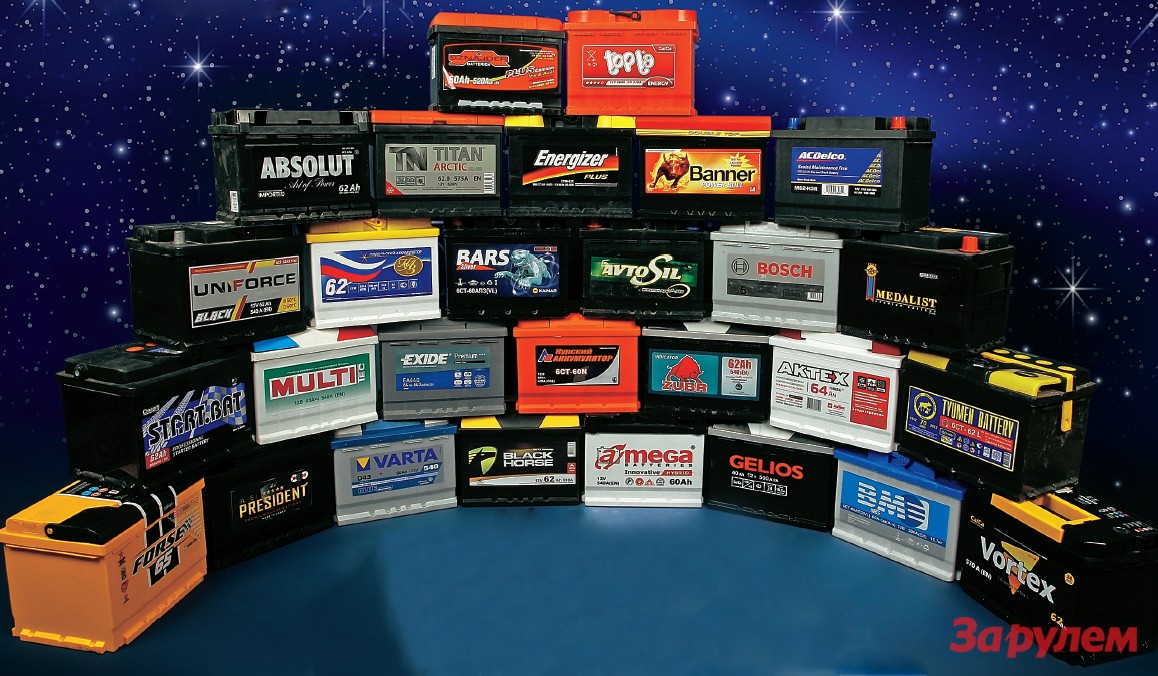 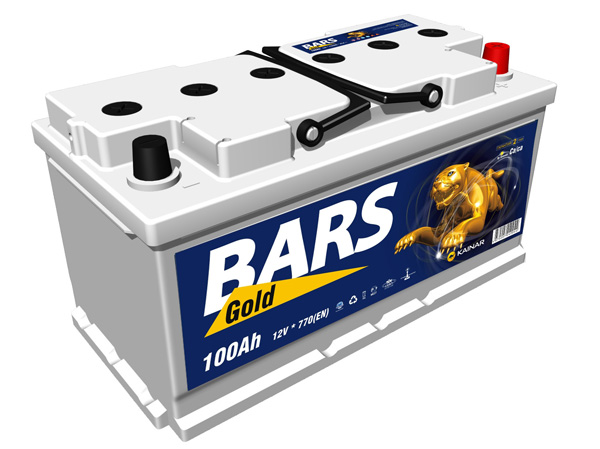 Доля свинцово-кислотных аккумуляторов составляет 70% рынка всех вторичных источников тока в мире